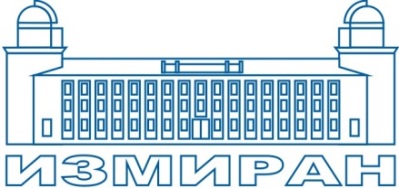 Международная Байкальская молодежная 
научная школа по фундаментальной физике
«ФИЗИЧЕСКИЕ ПРОЦЕССЫ В КОСМОСЕ И 
ОКОЛОЗЕМНОЙ СРЕДЕ»
XVIII Конференция молодых ученых
«Взаимодействие полей и излучения с веществом»
г. Иркутск, 1 - 7 сентября 2024 г.
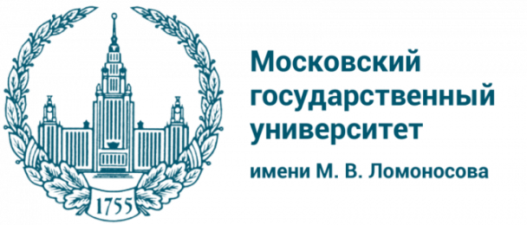 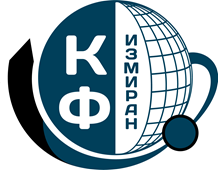 Моделирование ионограмм наклонного зондирования методом обобщенной силы в трехмерной анизотропной ионосфере
Носиков И.А.1, Клименко М.В.1, Падохин А.М.2,3, 
Крашенинников И.В.3, Бессараб П. Ф.4
1 Калининградский филиал Института земного магнетизма, ионосферы и распространения радиоволн им. Н. В. Пушкова РАН, г. Калининград, Россия
2 Институт земного магнетизма, ионосферы и распространения радиоволн 
им. Н. В. Пушкова РАН, г. Москва, Россия
3 Московский государственный университет им. М. В. Ломоносова, г. Москва, Россия
4 Университет Линнеус, г. Кальмар, Швеция
Мотивация
Решение двухточечной задачи о расчете лучевых траекторий радиоволн в неоднородной анизотропной ионосфере. 
Граничные условия: положения передатчика и приемника зафиксированы.
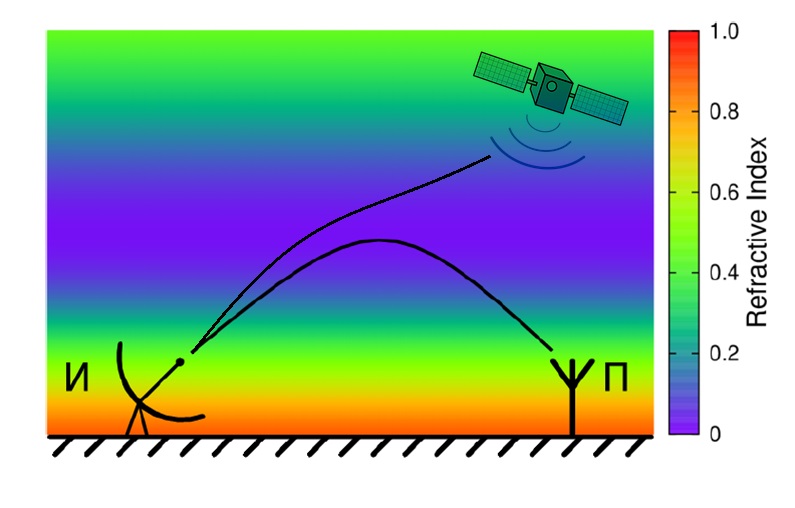 Передатчик
Приемник
2
Метод пристрелки
Наиболее распространенным подходом является численное решение системы лучевых уравнений для задачи Коши, дополненное алгоритмом пристрелки для решения краевой задачи [Coleman, Analysis and Modeling of Radio Wave Propagation, 2017].
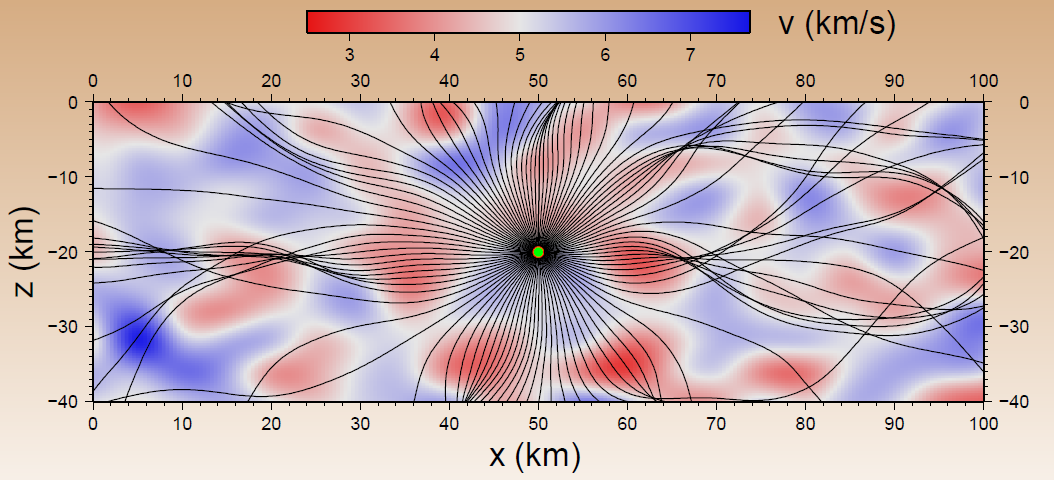 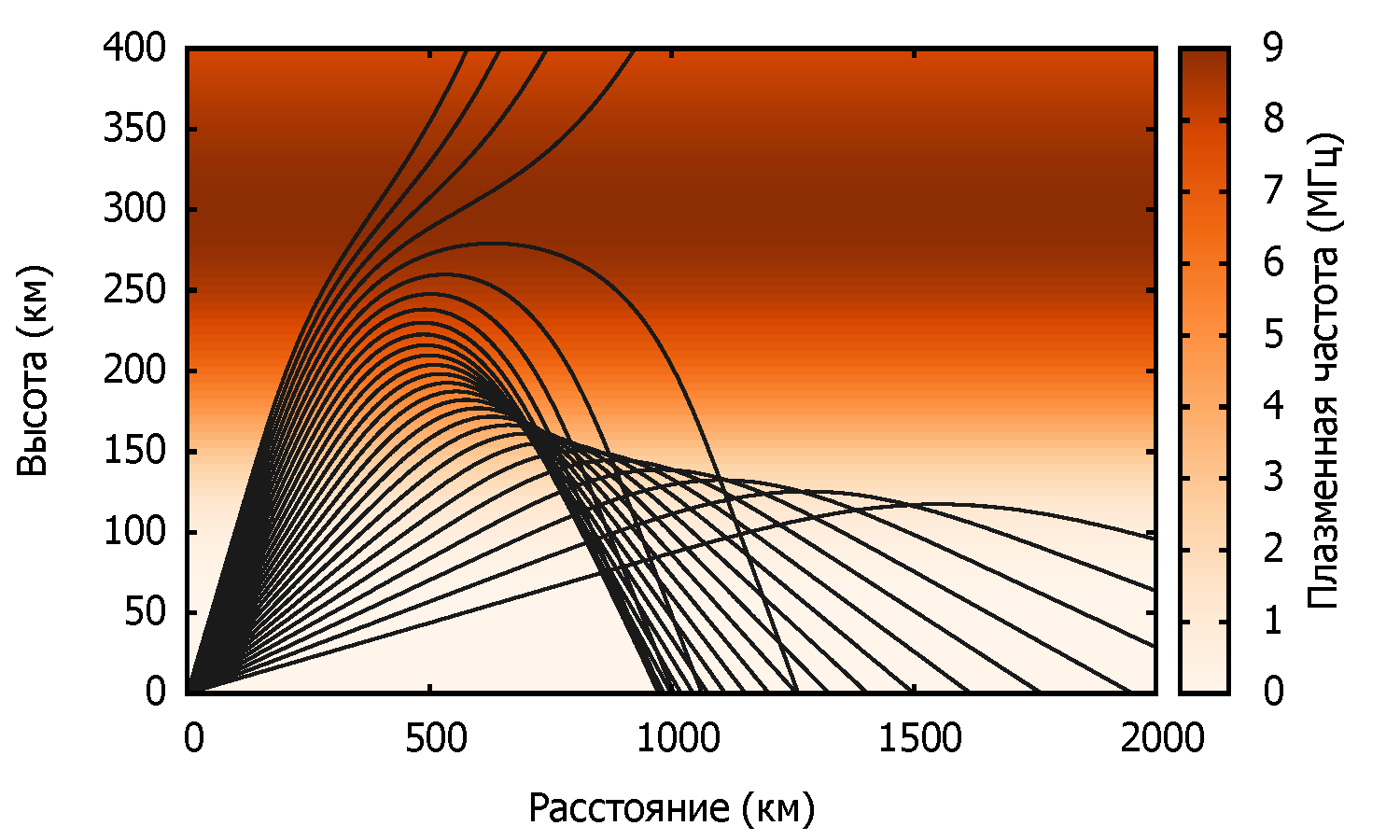 Rawlinson N., 2008
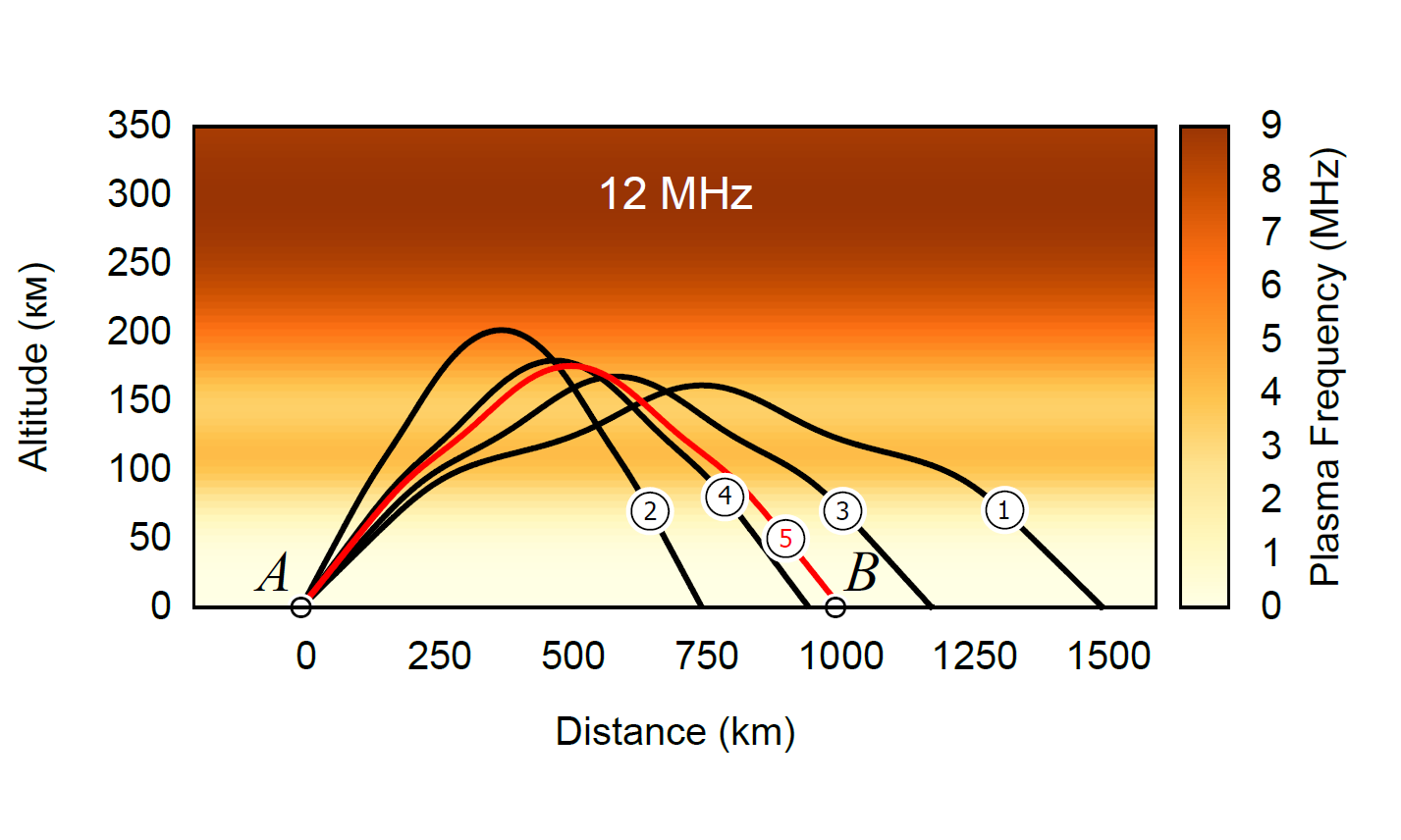 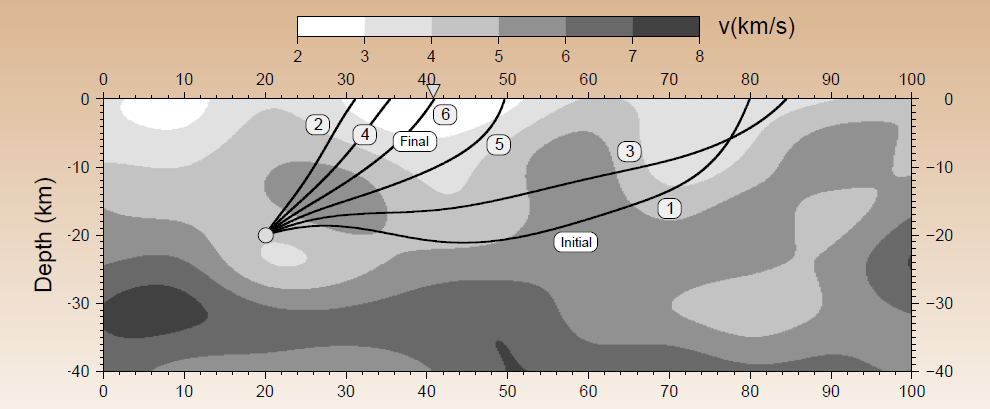 3
Прямой вариационный метод
[Rawlinson et al., Adv. Geophys., 2007]
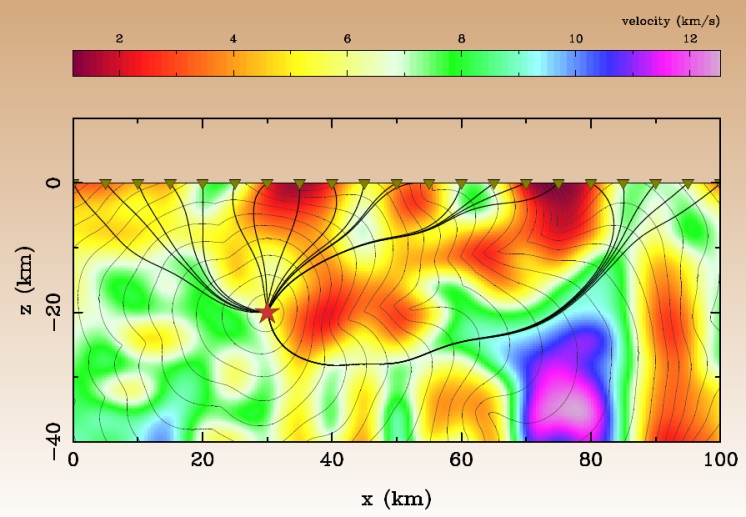 Сейсмология (метод «изгибания»):
Um, J., Thurber, C. Bull. Seismol. Soc. Am., (1987). 
Moser, T. J. et al. Bull. Seismol. Soc. Am., (1992). 

Химическая физика (метод «упругой нити»):
Jónsson H., et al., Classical and Quantum Dynamics in Condensed Phase Simulations. (1998). 
Henkelman G., et al., J. Chem. Phys., (2000).

Магнитная теория (метод «упругой нити»):
Bessarab, P. F., et al., Comp. Phys. Comm., (2013).
Bessarab, P. F., et al., Sci. reports, (2018).

Распространение радиоволн:
Воронков, В. A., Данилкин, И. П. КГУ, 29.07.85, № 5545-85 Деп.
Карпенко, A. П., Попов, А. В. М.: ИЗМИРАН. P. 51. (1986)
Coleman, C. J. Radio Science, (2011).
[Jónsson et al., 1998]
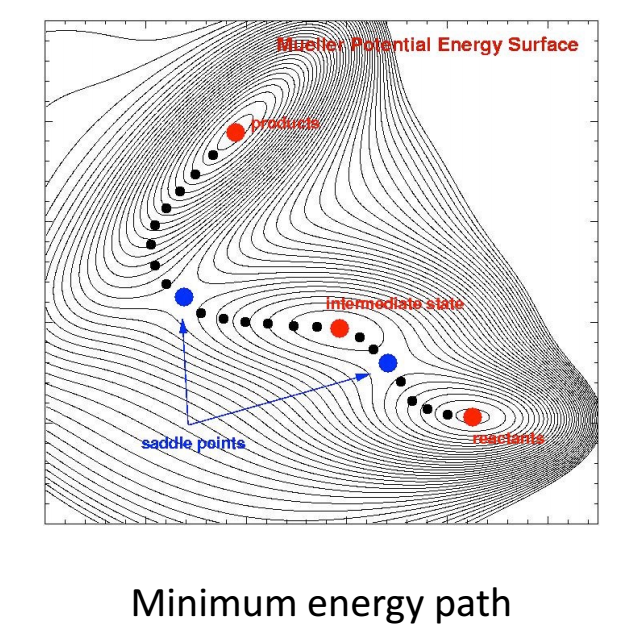 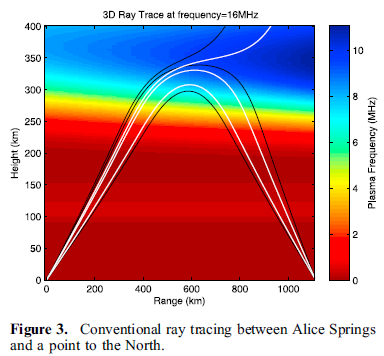 [Coleman, Radio Sci., 2011]
4
Прямой вариационный метод
minima  
saddle points
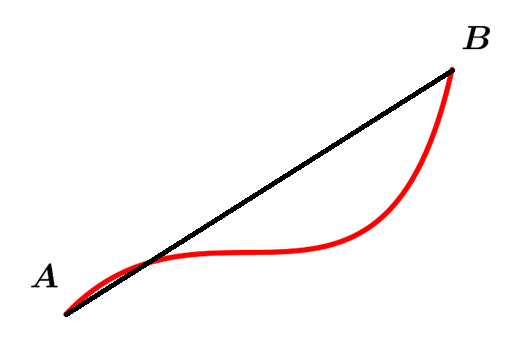 Начальное приближение
Кусочно-линейное 
представление луча
Оптимальный путь
5
Вариационный подход с учетом анизотропии
6
7
8
Градиент и гессиан целевой функции
9
CYPRUS – IZMIRAN   NeQuick2  IGRF13  01.2023  12 UT  F10.7 = 159
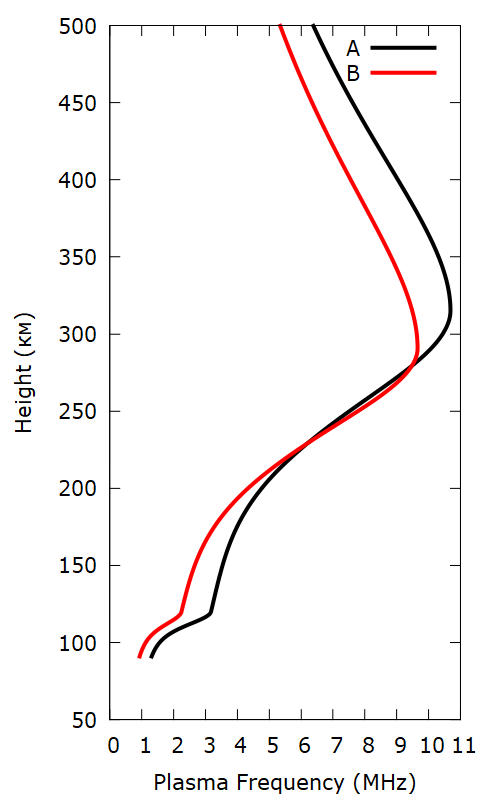 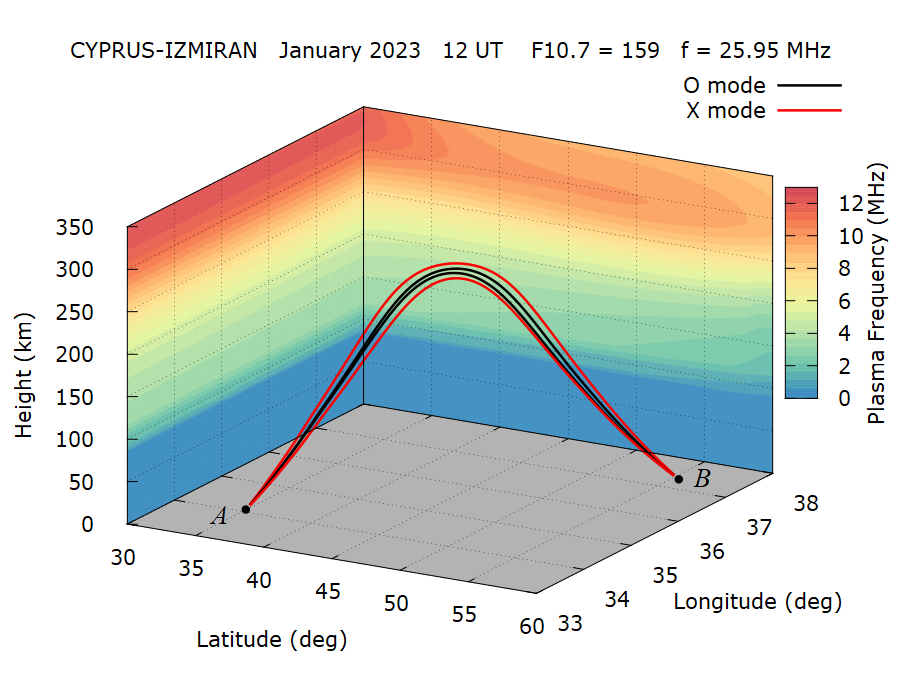 O mode – 
 X mode –
25.95 MHz
верхние лучи
F2
нижние лучи
E
10
TRANSIONOSPHERIC RAYS   NeQuick2  IGRF13  01.2023  14 UT  F10.7 = 159
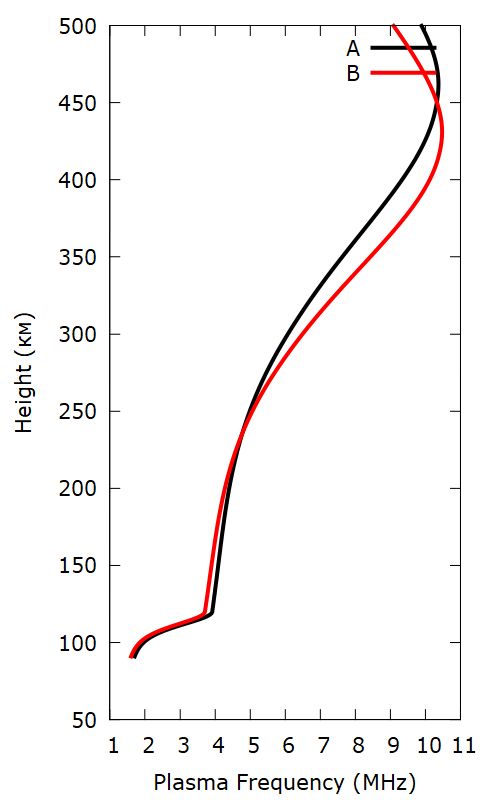 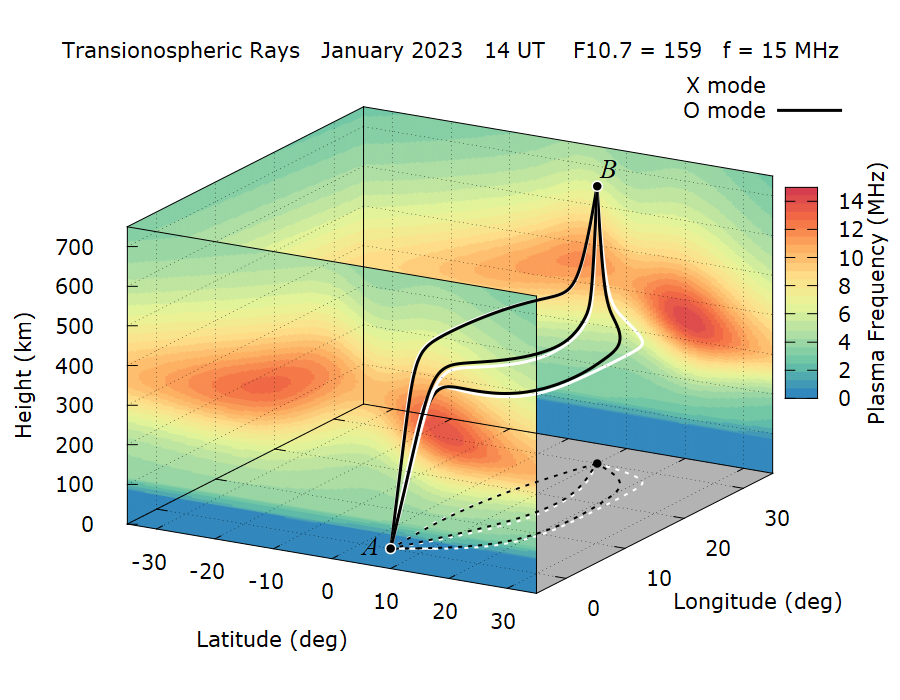 O mode – 
 X mode –
F2
15.0 MHz
минимумы
седло
E
проекции на земную поверхность
11
CYPRUS – IZMIRAN   NeQuick2  IGRF13  03.2023  16 UT  F10.7 = 260
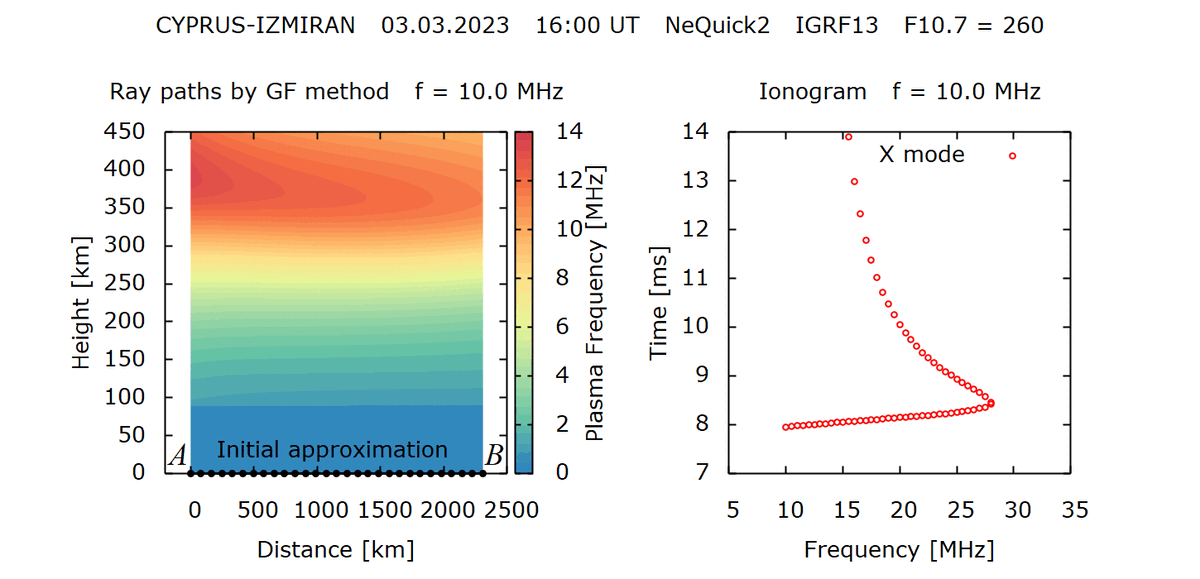 12
CYPRUS – IZMIRAN   NeQuick2  IGRF13  03.2023  16 UT  F10.7 = 260
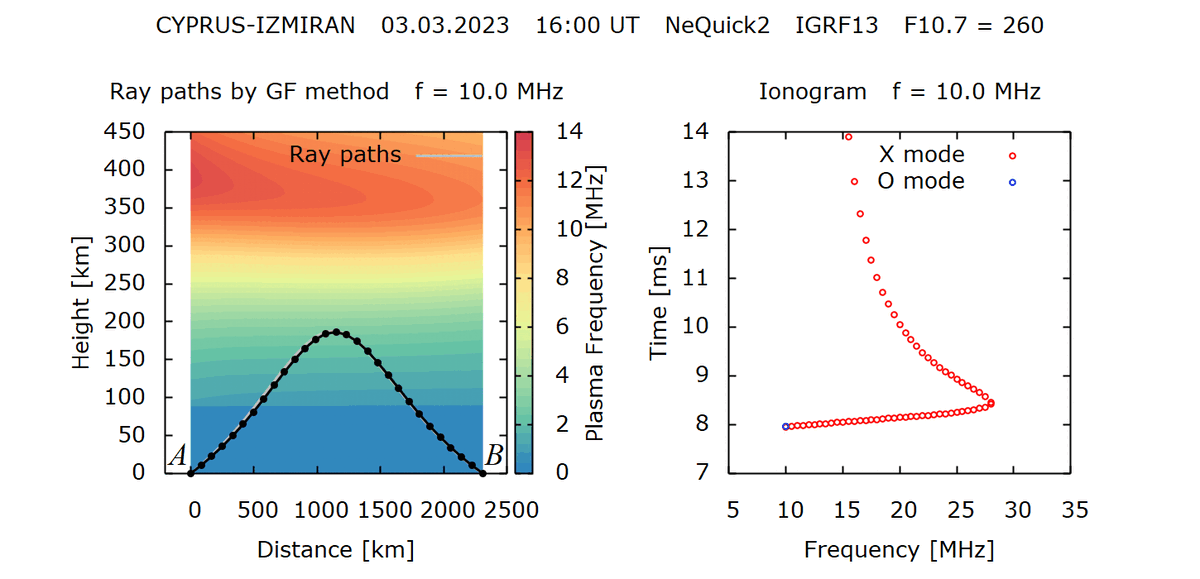 13
CYPRUS – IZMIRAN   NeQuick2  IGRF13  03.2023  16 UT  F10.7 = 260
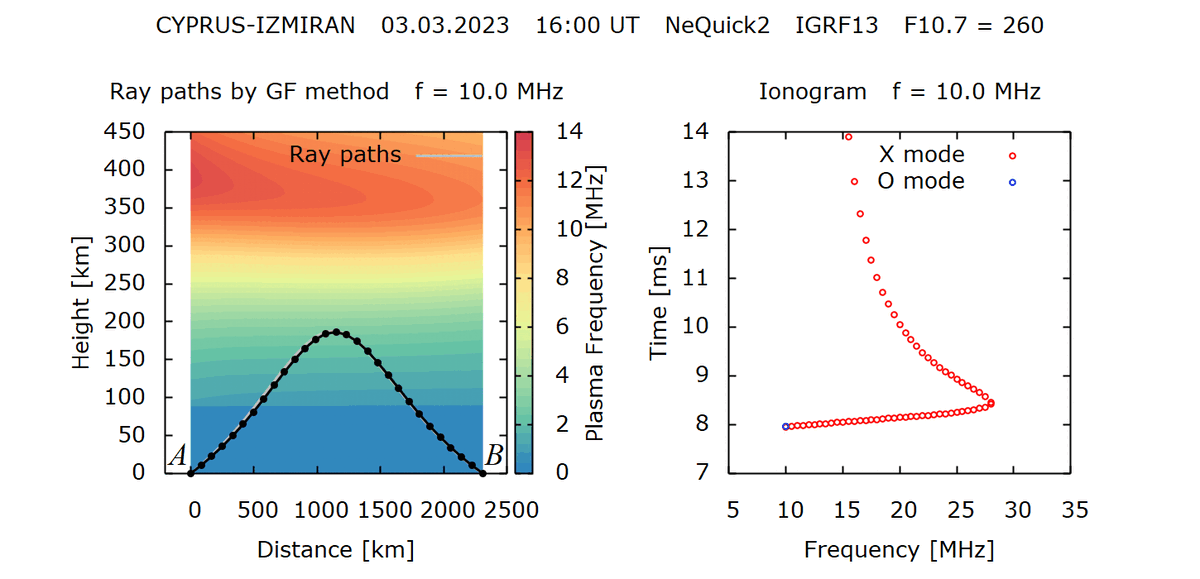 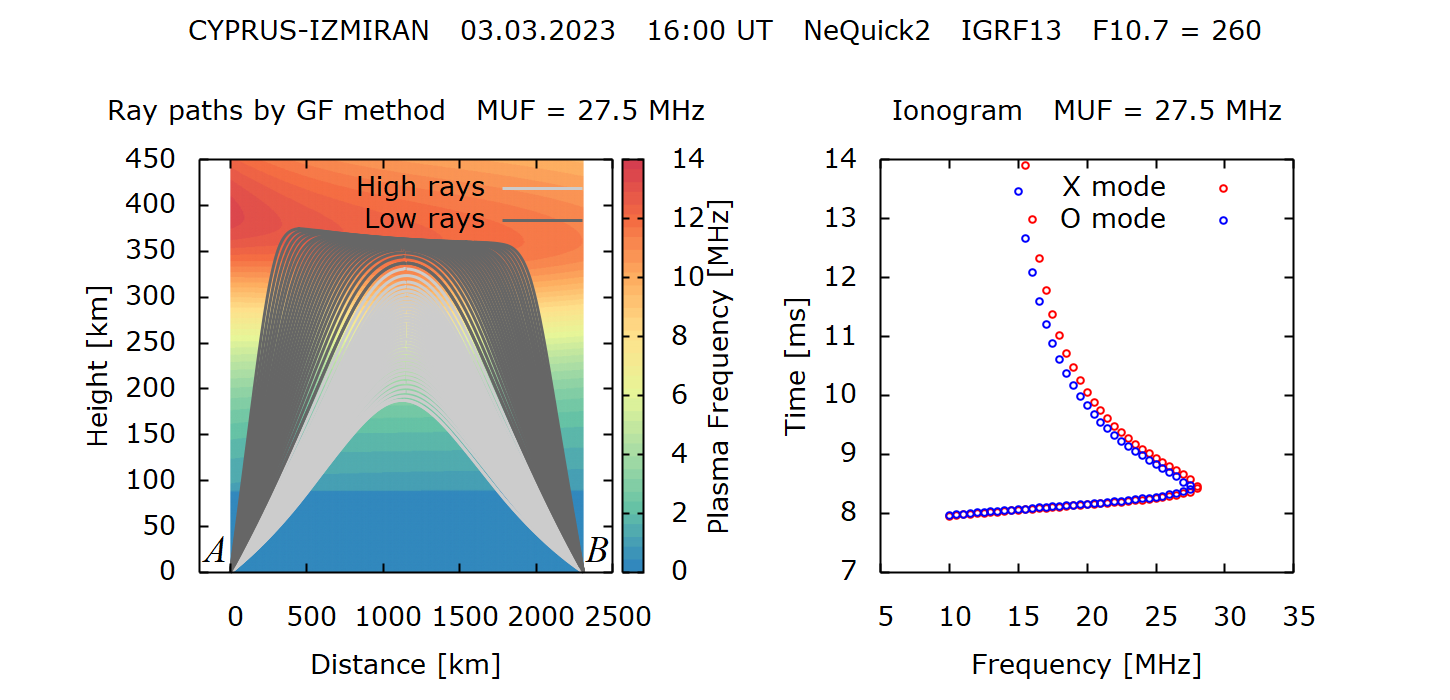 14
CYPRUS – IZMIRAN   NeQuick2  IGRF13  03.2023  16 UT  F10.7 = 260
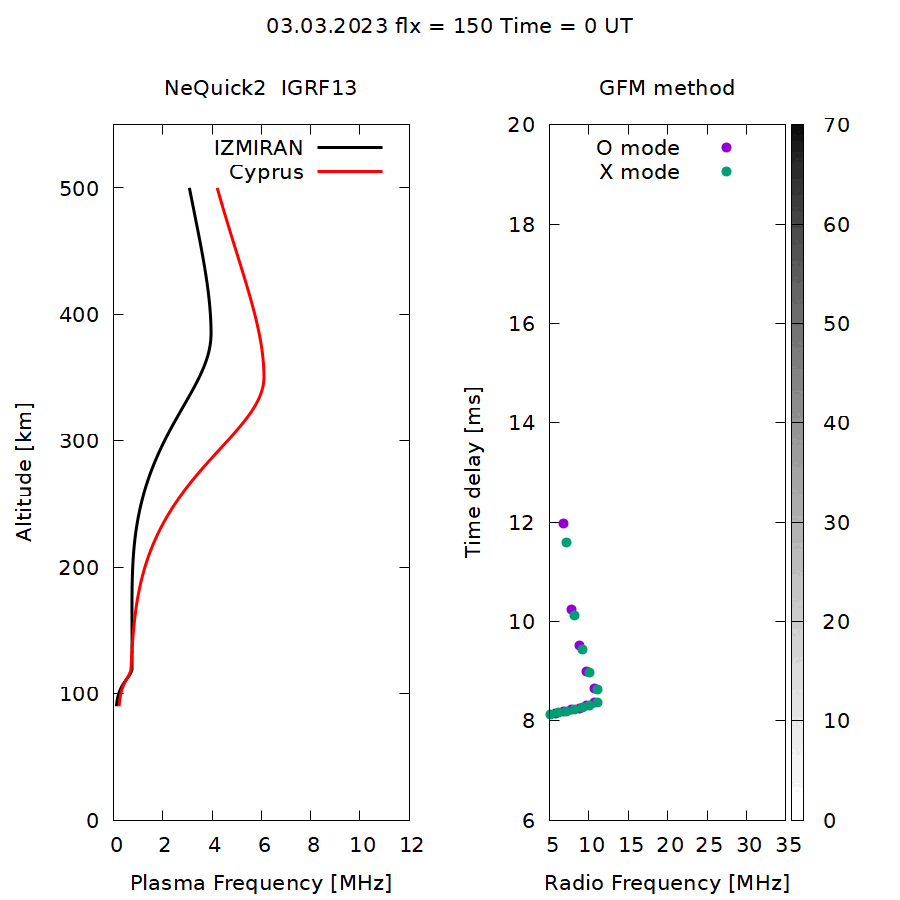 F2
E
15
CYPRUS – IZMIRAN   NeQuick2  IGRF13  03.2023  16 UT  F10.7 = 260
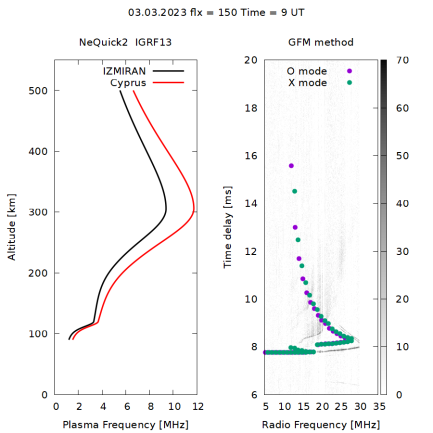 F2
E
16
CYPRUS – IZMIRAN   NeQuick2  IGRF13  03.2023  16 UT  F10.7 = 260
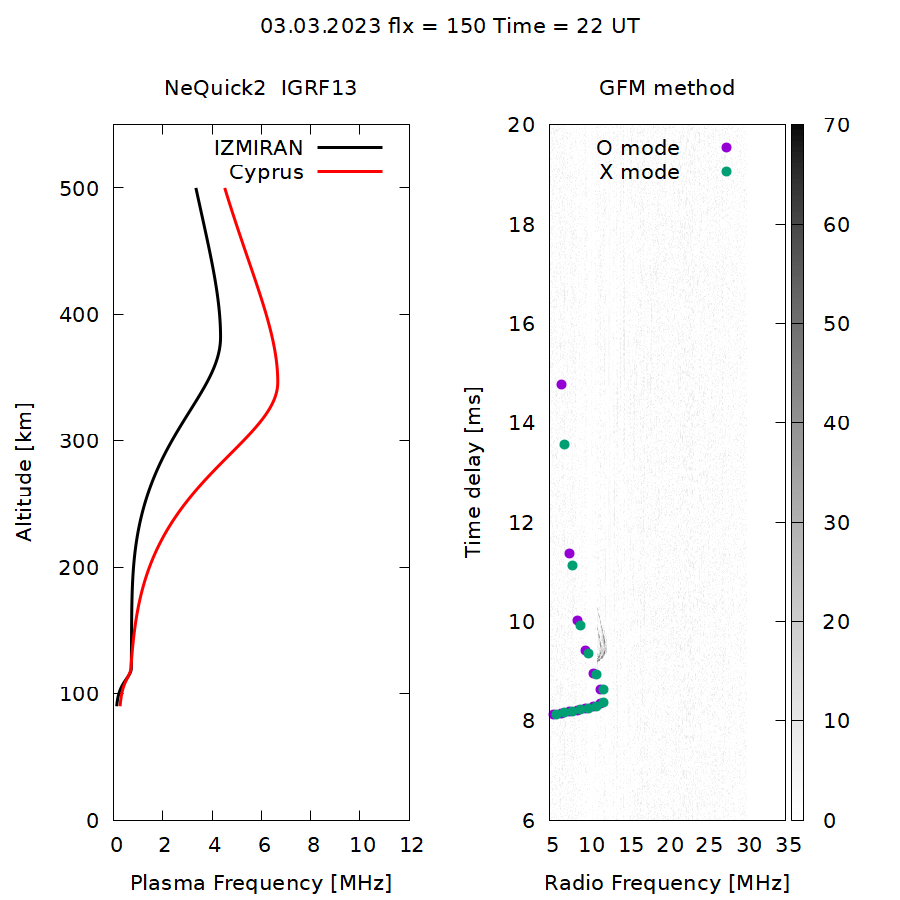 F2
E
17
Заключение
В работе представлена реализация прямого вариационного метода и метода пристрелки в трехмерной анизотропной ионосфере:
Получены аналитические выражения для градиента и гессиана целевой функции.
Реализован вариант метода в реалистичной ионосфере с использованием модели NeQuick2 и IGRF13.
В текущей версии время расчета луча составляет 0.1 – 0.5 с., ионограммы – 1 – 2 мин.
Метод предполагается использовать с паре с методом пристрелки, взаимодополняющих друг друга в наиболее сложных задачах.
18
Спасибо за внимание!
19
TRANSIONOSPHERIC RAYS   NeQuick2  IGRF13  01.2023  14 UT  F10.7 = 159
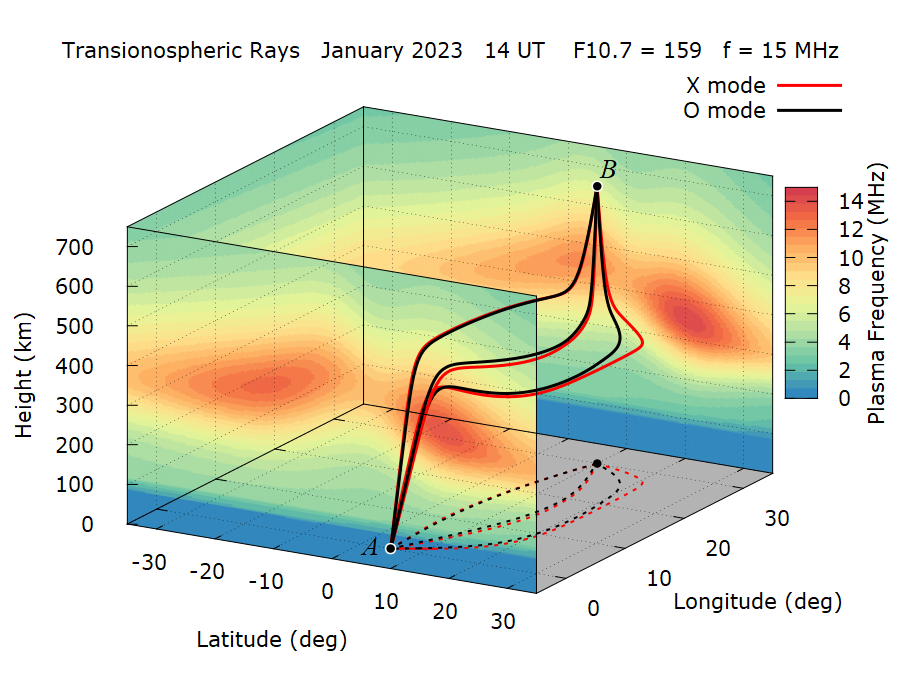 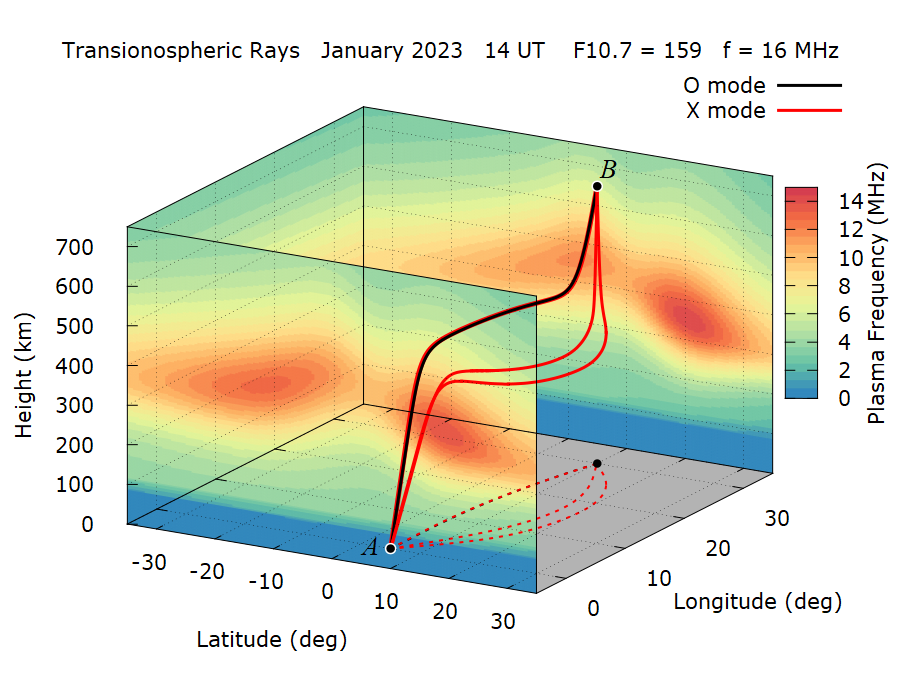 15.0 MHz
16.0 MHz
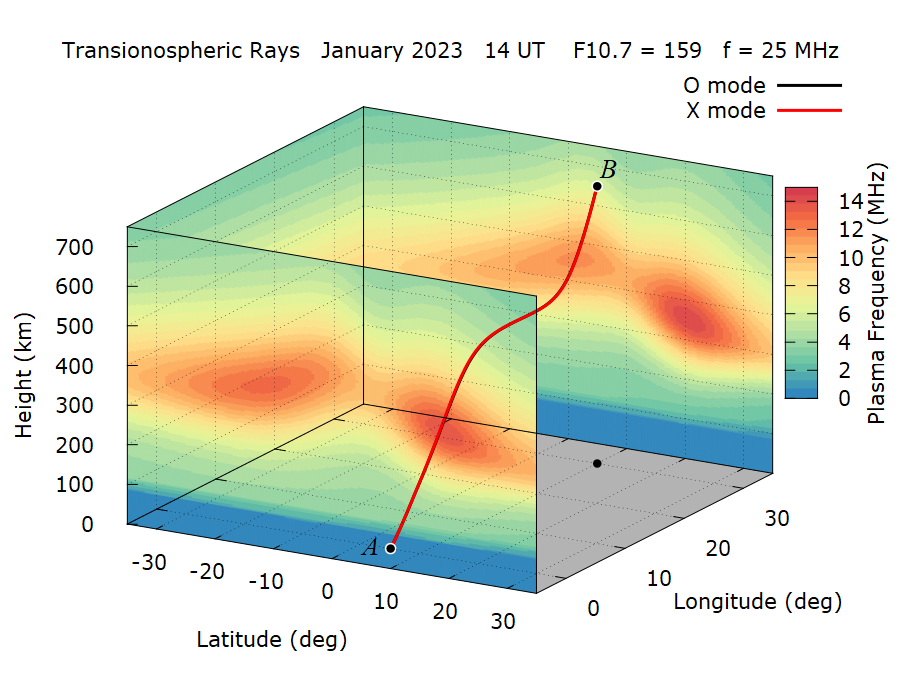 25.0 MHz
20
CYPRUS – IZMIRAN   NeQuick2  IGRF13  01.2023  14 UT  F10.7 = 159
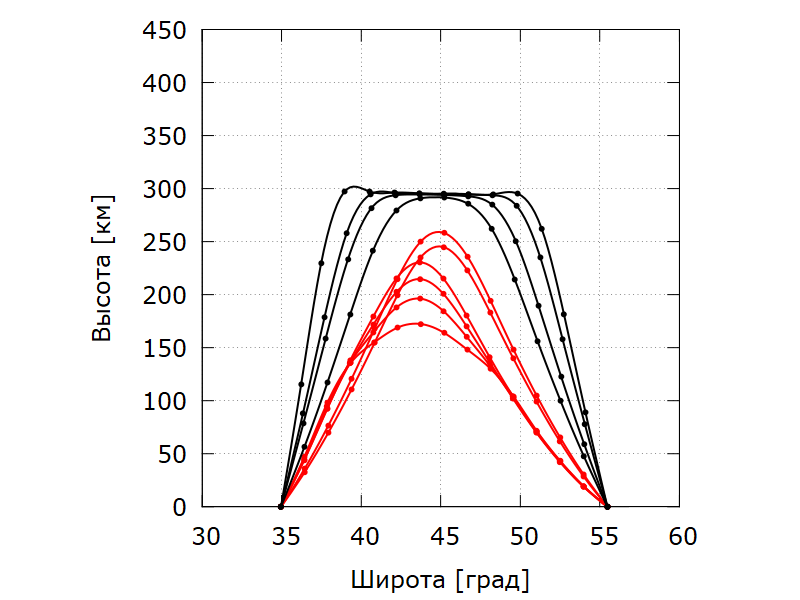 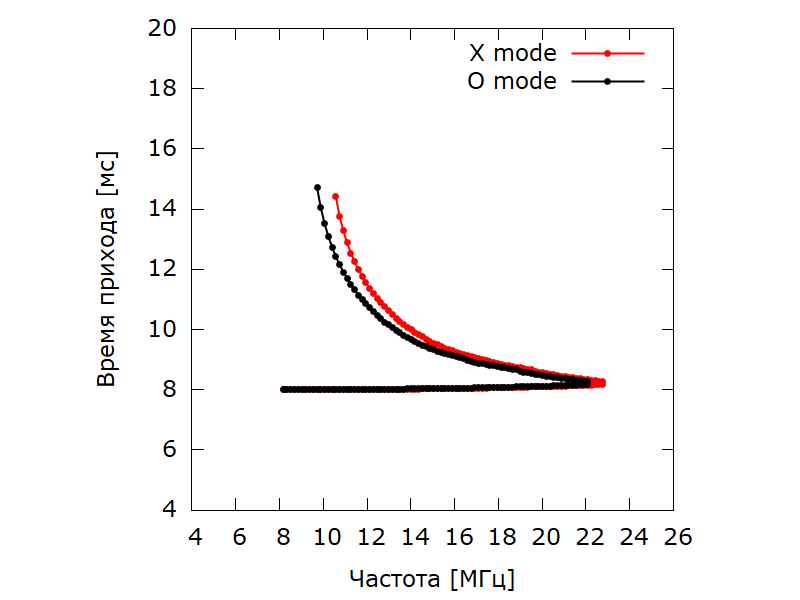 Верхние
лучи
1F2+
Нижние 
лучи
1F2-
21
CYPRUS – IZMIRAN   NeQuick2  IGRF13  01.2020  12 UT  F10.7 = 150
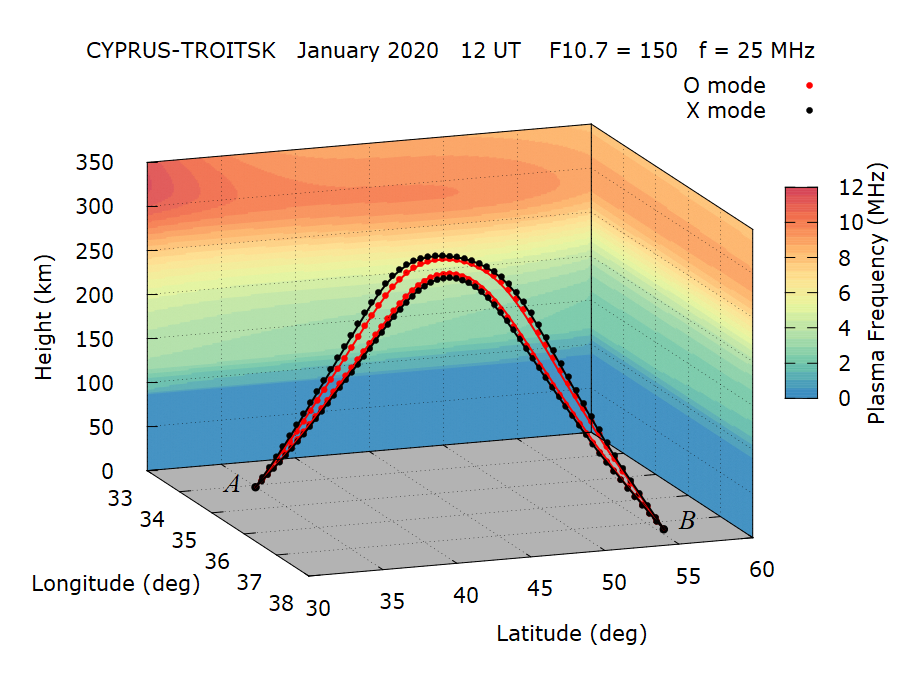 25.0 MHz
верхние лучи
нижние 
лучи
22
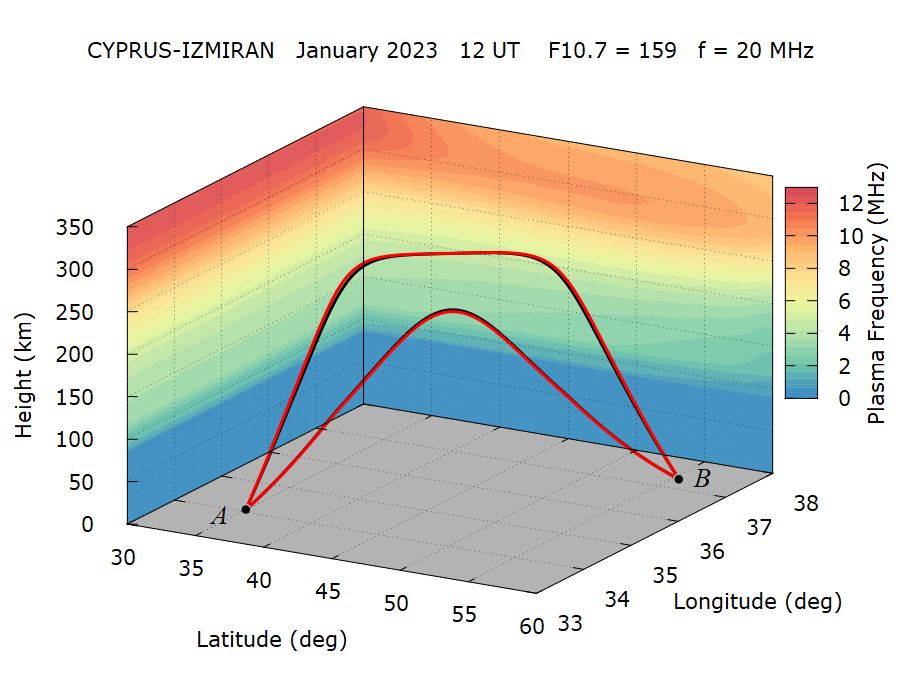 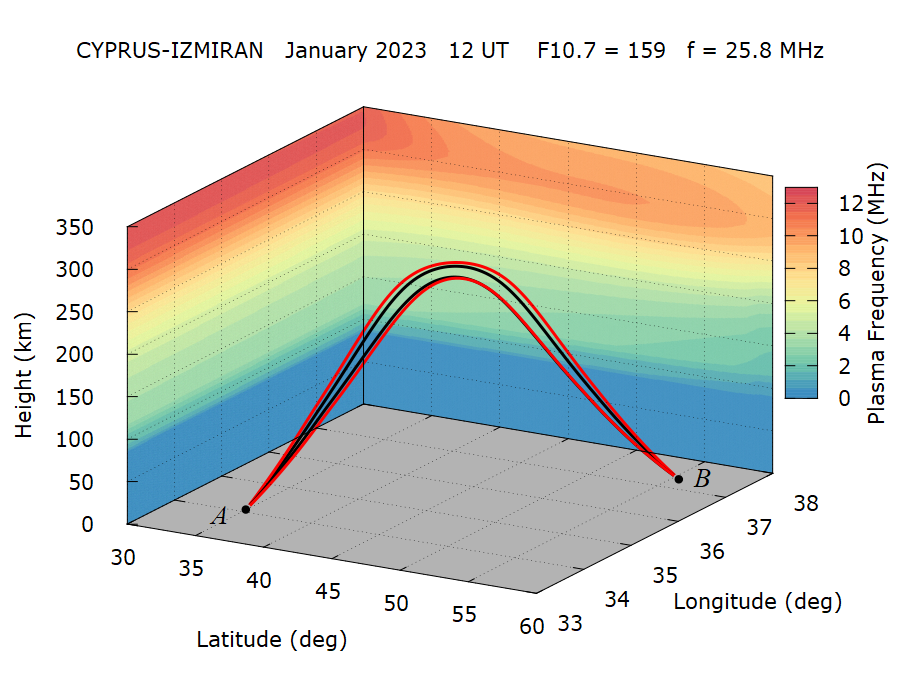 20.0 MHz
25.8 MHz
O mode – 
 X mode –
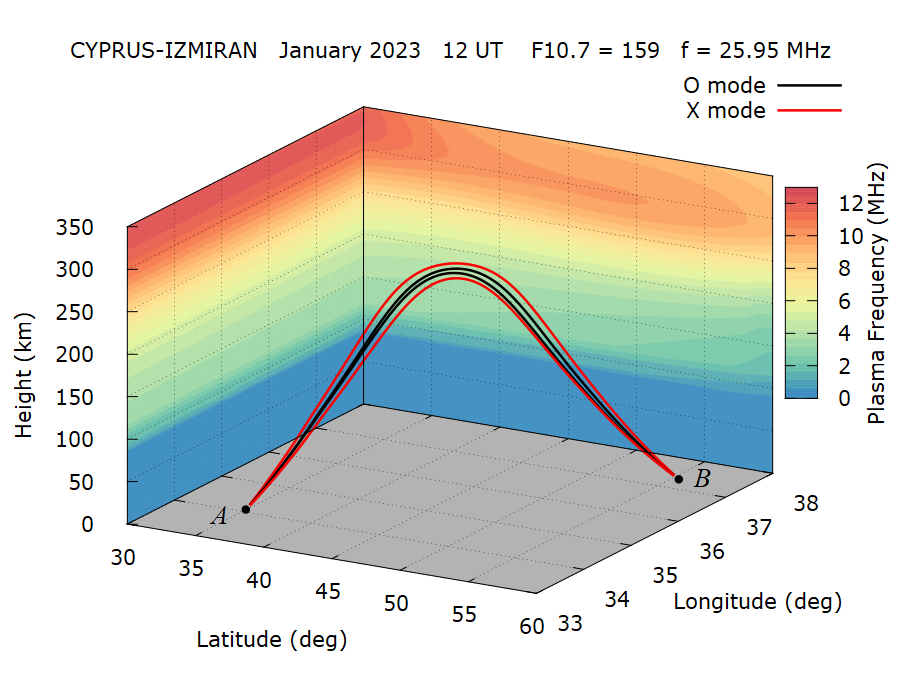 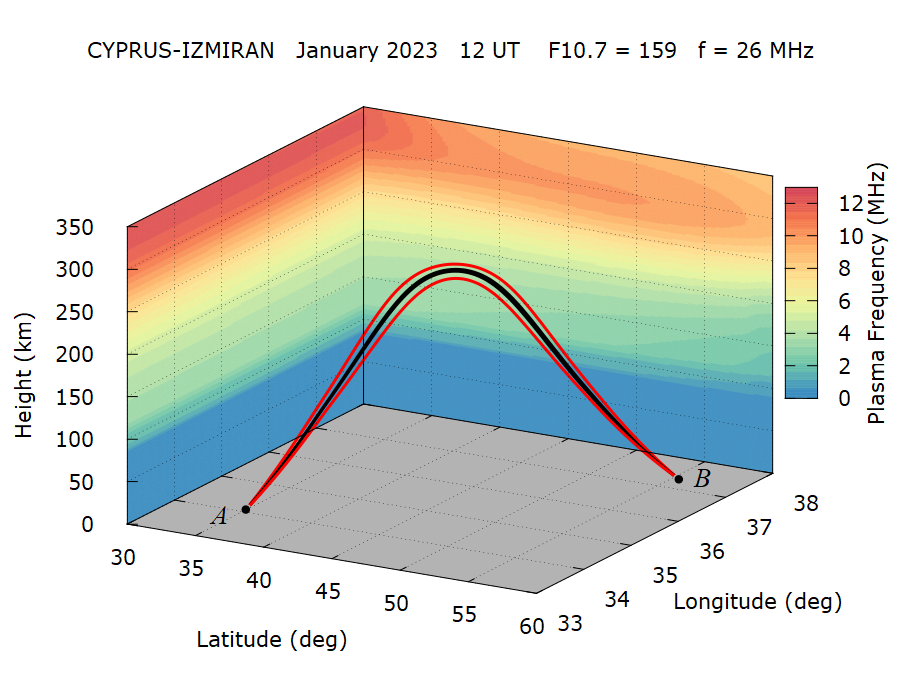 26.0 MHz
25.95 MHz
МПЧ
23
CYPRUS – IZMIRAN   NeQuick2  IGRF13  01.2020  12 UT  F10.7 = 150
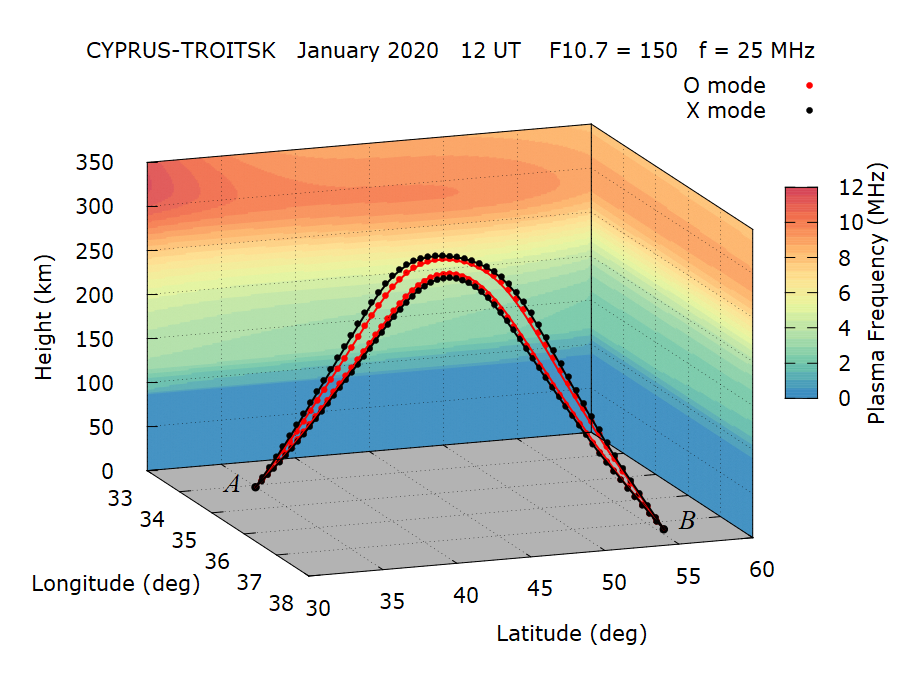 25.0 MHz
верхние лучи
нижние 
лучи
24
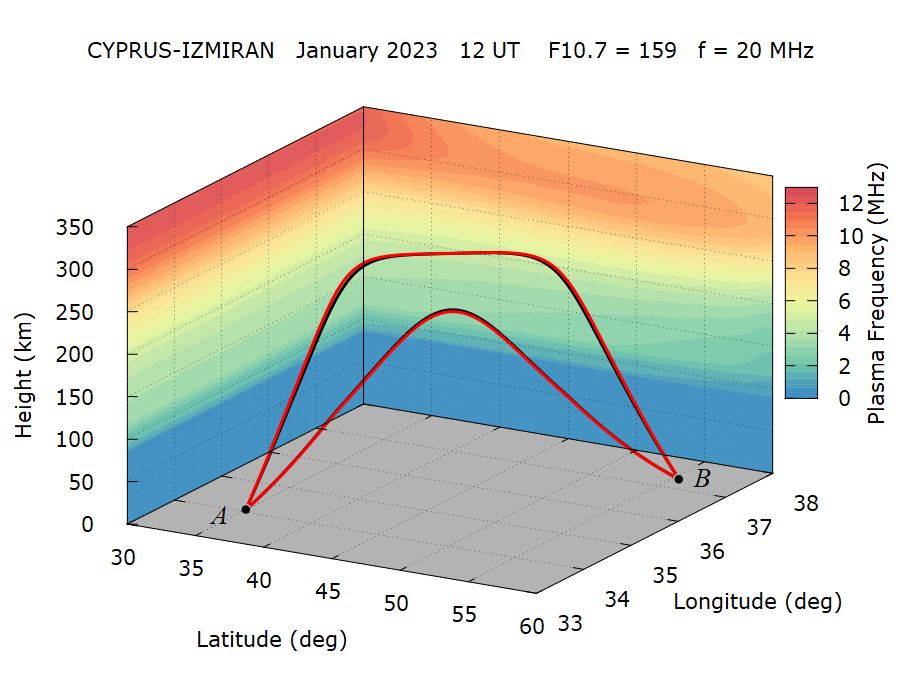 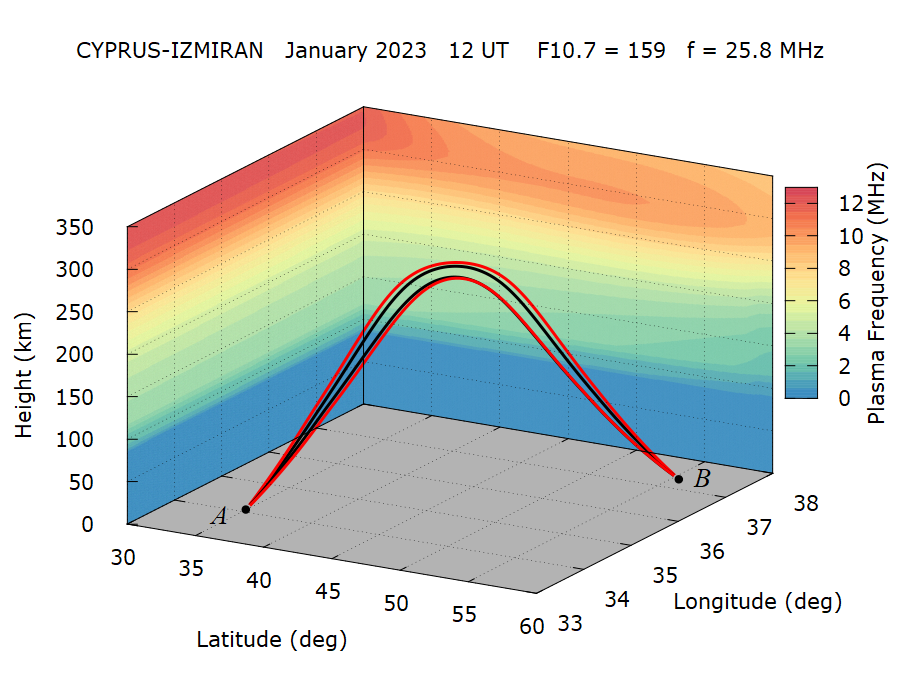 20.0 MHz
25.8 MHz
O mode – 
 X mode –
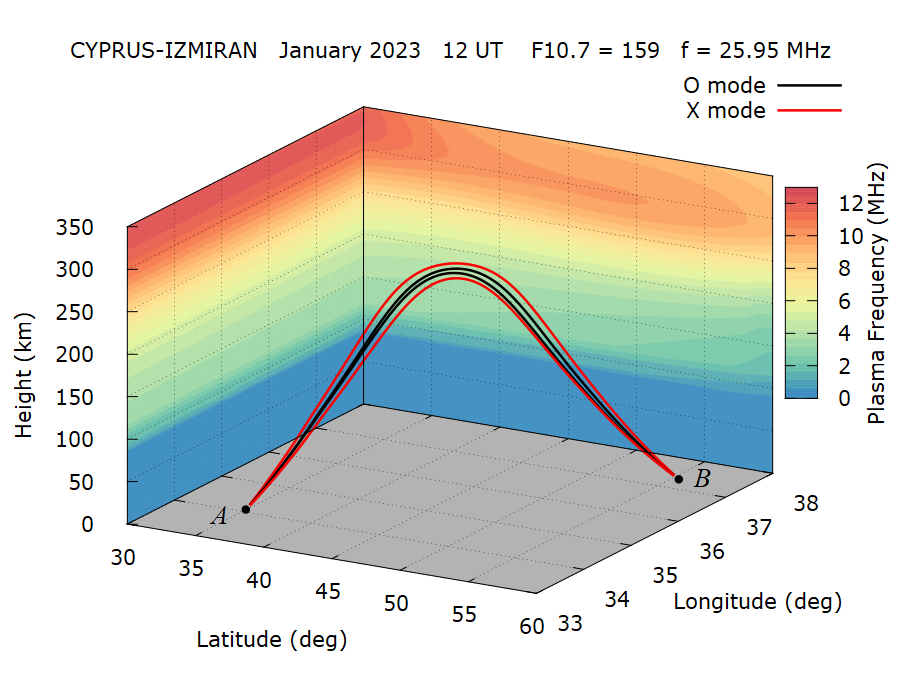 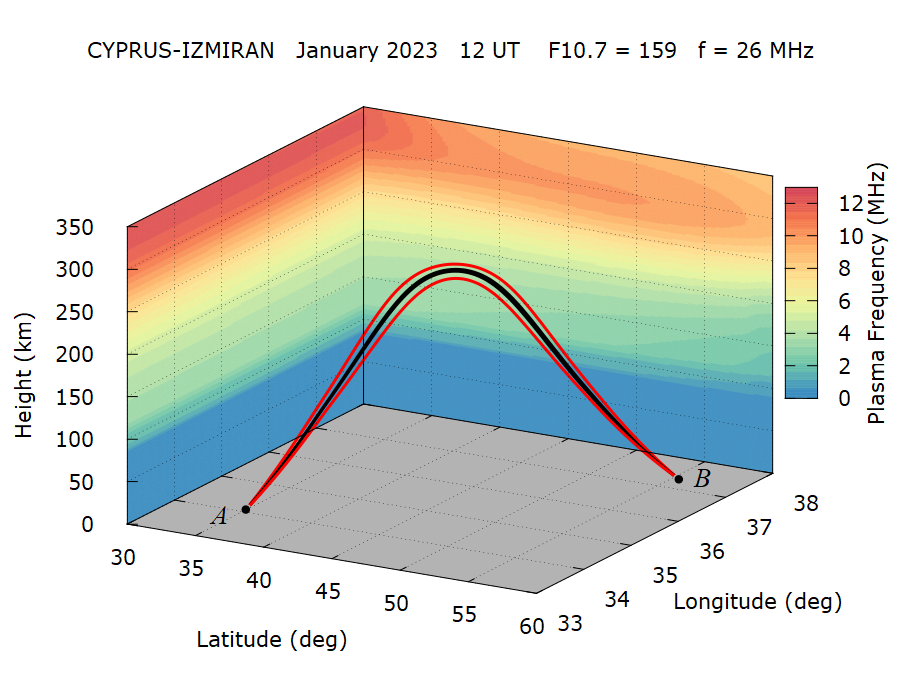 26.0 MHz
25.95 MHz
МПЧ
25
Модель ионосферы NeQuick2
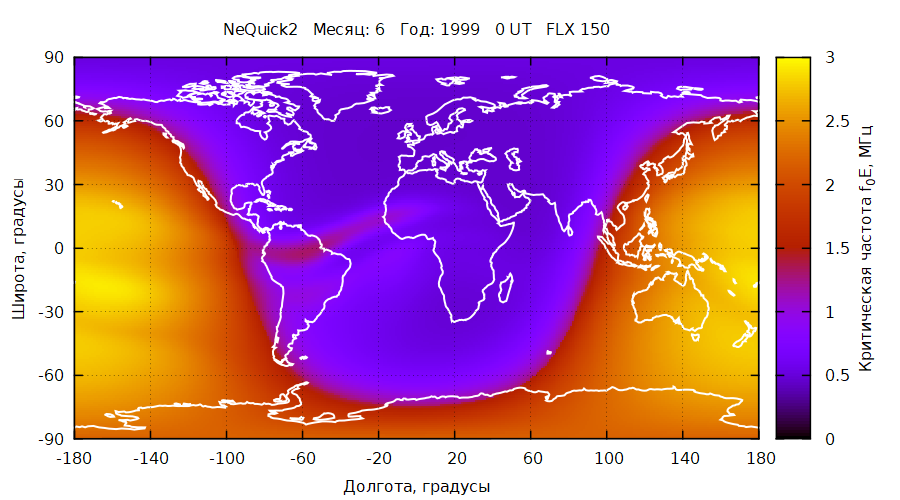 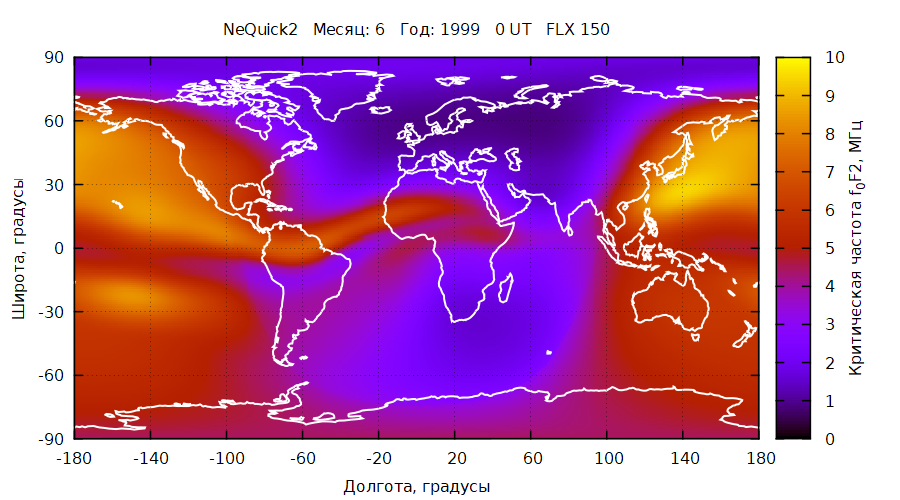 Nava B., Coisson P., Radicella S. M. A new version of the NeQuick ionosphere electron density model //Journal of atmospheric and solar-terrestrial physics. – 2008. – Т. 70. – №. 15. – С. 1856-1862.
26
Модель магнитного поля
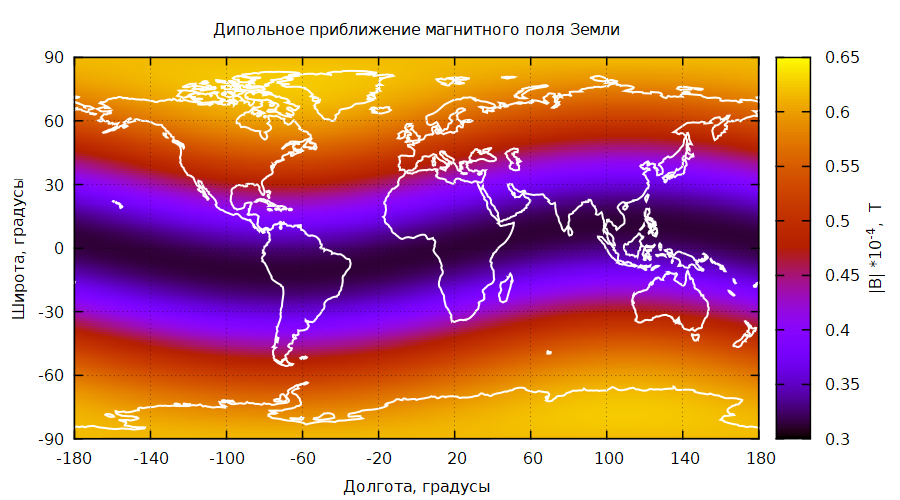 Диполь
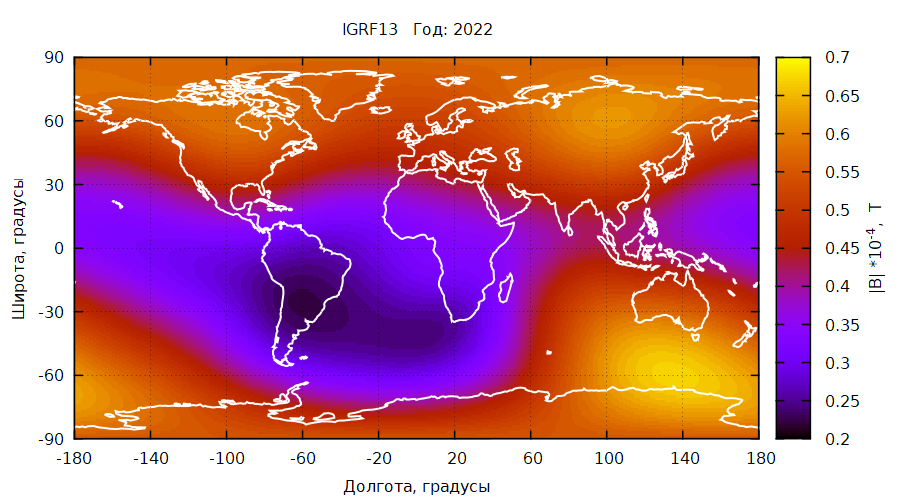 IGRF13
Alken P., Thébault E., Beggan C. D., Amit H., Aubert J. et al. International geomagnetic reference field: the thirteenth generation // Earth, Planets and Space. – 2021. – Т. 73. – №. 1. – С. 1-25.
27
CYPRUS – IZMIRAN   NeQuick2  IGRF13  01.2020  12 UT  F10.7 = 150
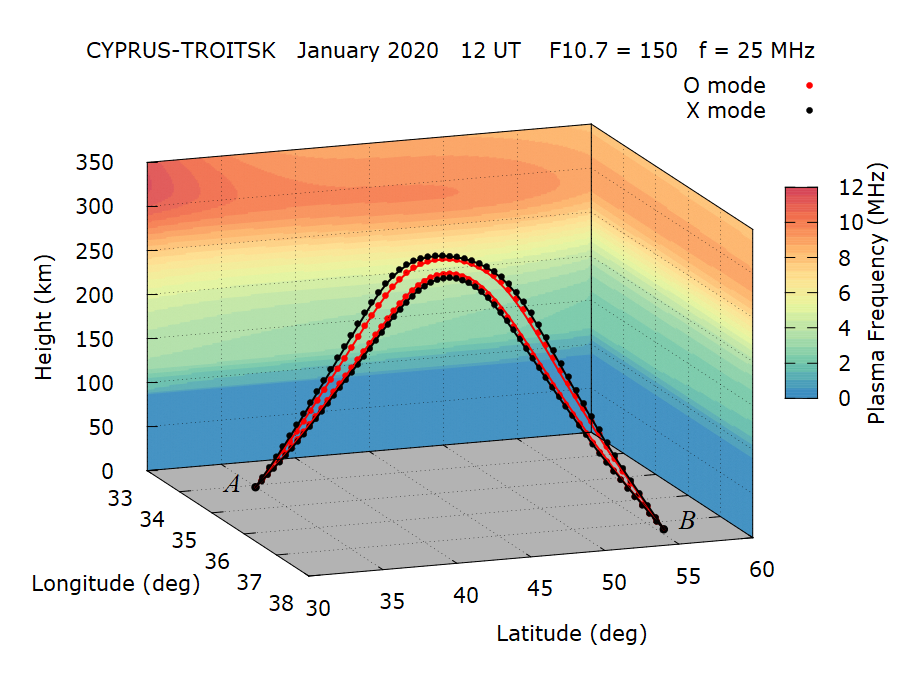 25.0 MHz
верхние лучи
нижние 
лучи
28
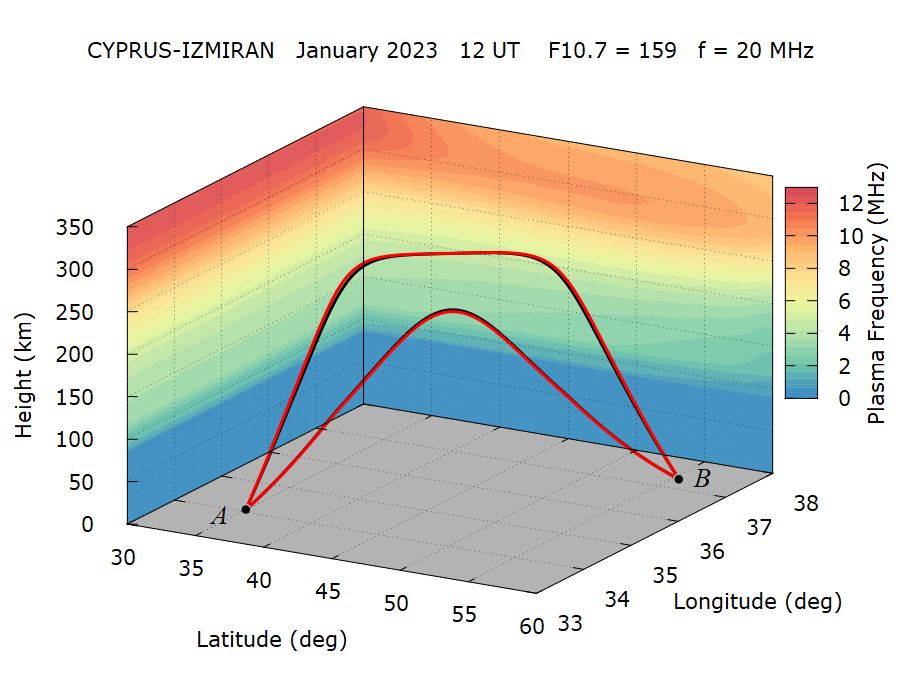 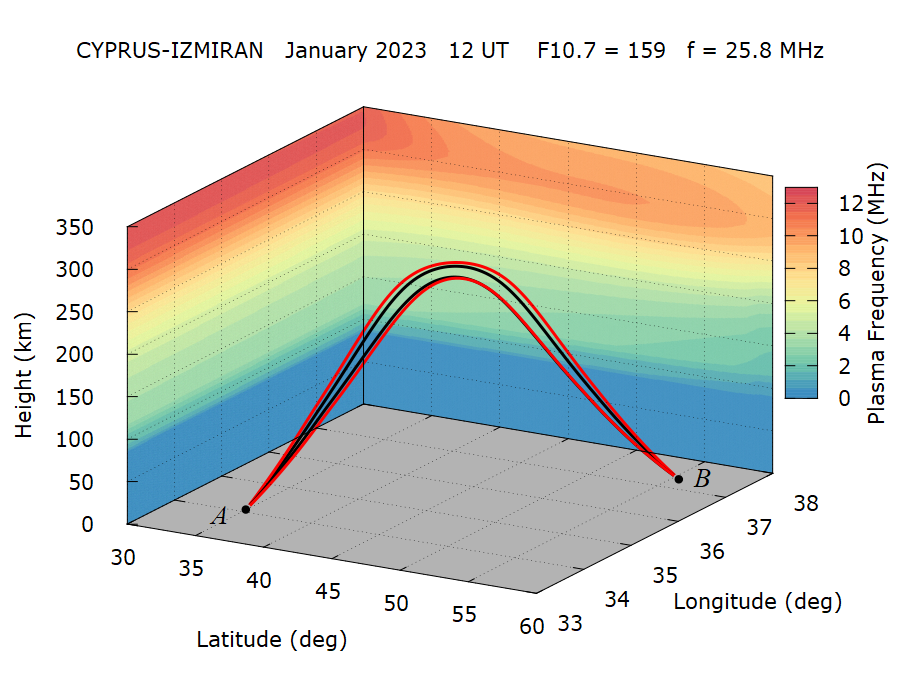 20.0 MHz
25.8 MHz
O mode – 
 X mode –
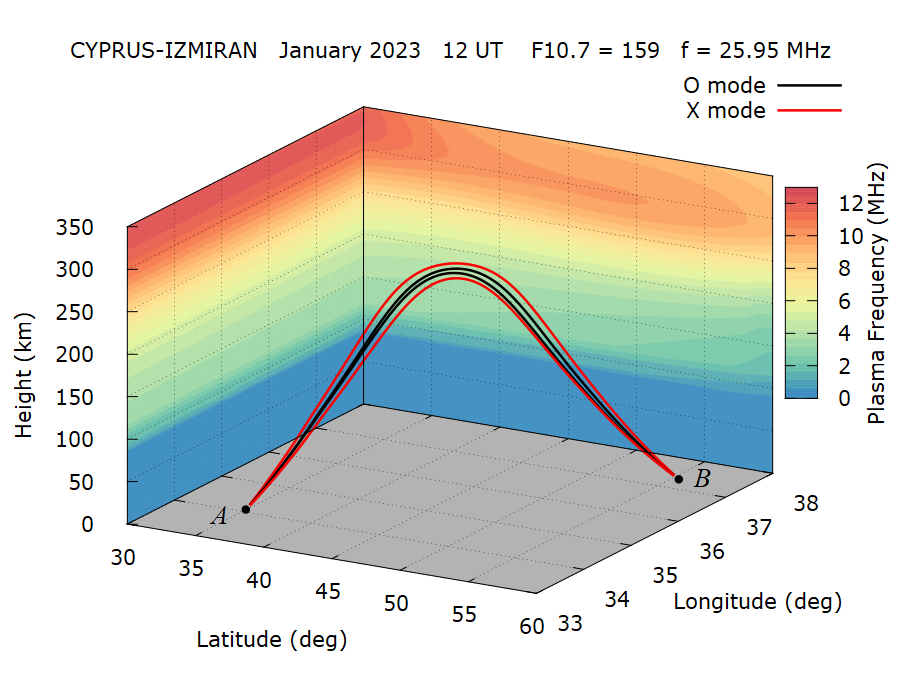 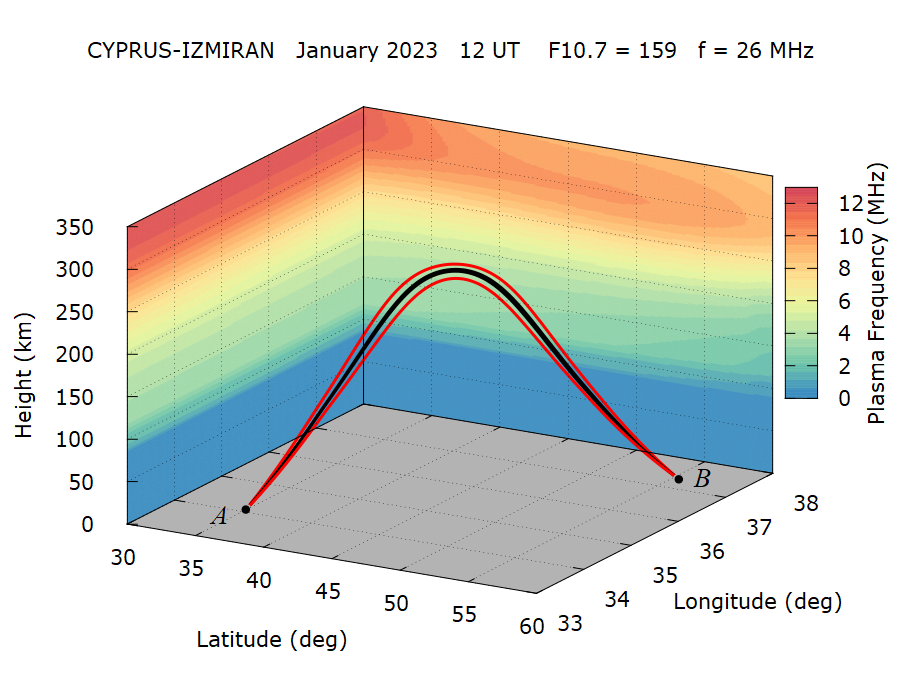 26.0 MHz
25.95 MHz
МПЧ
29